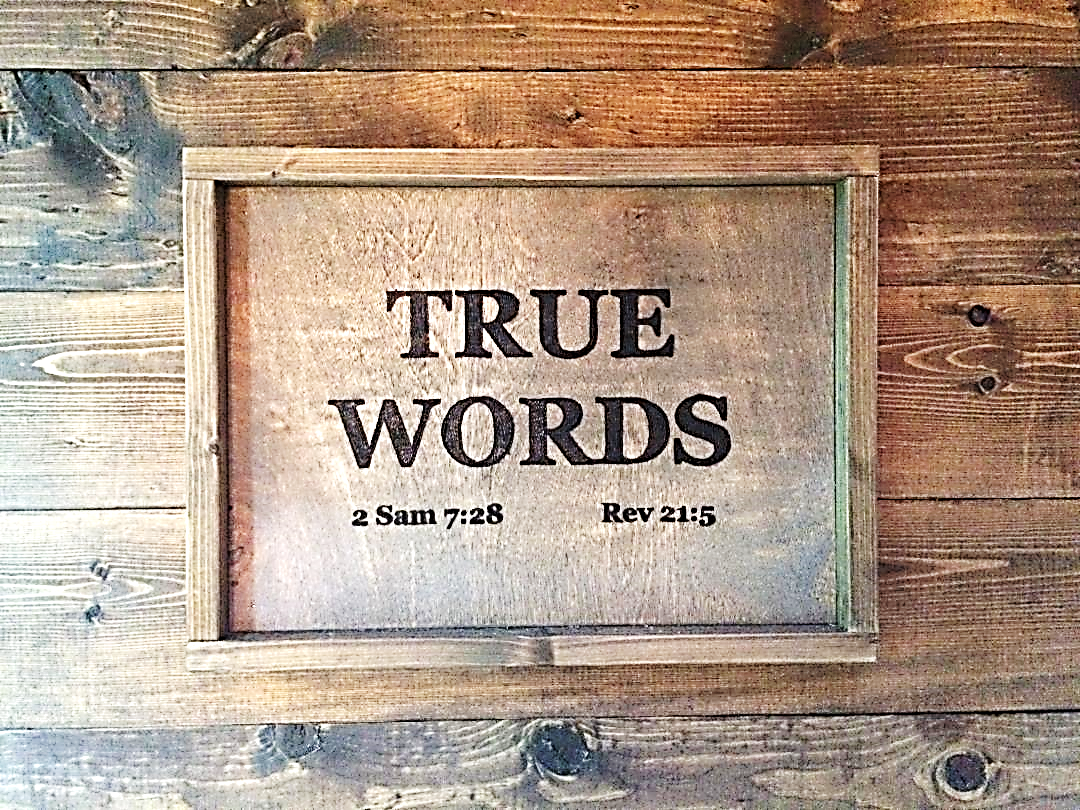 SERMON TITLE
Are You Saved If You Believe You Can Lose Salvation?
1 John 5:10-11   He that believeth on the Son of God hath the witness in himself: he that believeth not God hath made him a liar; because he believeth not the record that God gave of his Son.  11 And this is the record, that God hath given to us eternal life, and this life is in his Son.
True Words Christian Church
1 John 5:12-13   He that hath the Son hath life; and he that hath not the Son of God hath not life.  13 These things have I written unto you that believe on the name of the Son of God; that ye may know that ye have eternal life, and that ye may believe on the name of the Son of God.
True Words Christian Church
Romans 8:14-16   For as many as are led by the Spirit of God, they are the sons of God.  15 For ye have not received the spirit of bondage again to fear; but ye have received the Spirit of adoption, whereby we cry, Abba, Father.  16 The Spirit itself beareth witness with our spirit, that we are the children of God:
True Words Christian Church
Galatians 4:4-7   But when the fulness of the time was come, God sent forth his Son, made of a woman, made under the law,  5 To redeem them that were under the law, that we might receive the adoption of sons.  6 And because ye are sons, God hath sent forth the Spirit of his Son into your hearts, crying, Abba, Father.  7 Wherefore thou art no more a servant, but a son; and if a son, then an heir of God through Christ.
True Words Christian Church
Colossians 3:3   For ye are dead, and your life is hid with Christ in God.
True Words Christian Church
2 Corinthians 4:18   While we look not at the things which are seen, but at the things which are not seen: for the things which are seen are temporal; but the things which are not seen are eternal.
True Words Christian Church
2 Corinthians 5:1   For we know that if our earthly house of this tabernacle were dissolved, we have a building of God, an house not made with hands, eternal in the heavens.
True Words Christian Church
John 10:28-30   And I give unto them eternal life; and they shall never perish, neither shall any man pluck them out of my hand.  29 My Father, which gave them me, is greater than all; and no man is able to pluck them out of my Father's hand.  30 I and my Father are one.
True Words Christian Church
1 Samuel 2:8-9   He raiseth up the poor out of the dust, and lifteth up the beggar from the dunghill, to set them among princes, and to make them inherit the throne of glory: for the pillars of the earth are the LORD'S, and he hath set the world upon them.  9 He will keep the feet of his saints, and the wicked shall be silent in darkness; for by strength shall no man prevail.
True Words Christian Church
Psalm 37:28-29   For the LORD loveth judgment, and forsaketh not his saints; they are preserved for ever: but the seed of the wicked shall be cut off.  29 The righteous shall inherit the land, and dwell therein for ever.
True Words Christian Church
Psalm 125:1-2   They that trust in the LORD shall be as mount Zion, which cannot be removed, but abideth for ever.  2 As the mountains are round about Jerusalem, so the LORD is round about his people from henceforth even for ever.
True Words Christian Church
Proverbs 24:16   For a just man falleth seven times, and riseth up again: but the wicked shall fall into mischief.
True Words Christian Church
Romans 8:31-33   What shall we then say to these things? If God be for us, who can be against us?  32 He that spared not his own Son, but delivered him up for us all, how shall he not with him also freely give us all things?  33 Who shall lay any thing to the charge of God's elect? It is God that justifieth.
True Words Christian Church
Romans 8:34-35   Who is he that condemneth? It is Christ that died, yea rather, that is risen again, who is even at the right hand of God, who also maketh intercession for us.  35 Who shall separate us from the love of Christ? shall tribulation, or distress, or persecution, or famine, or nakedness, or peril, or sword?
True Words Christian Church
Romans 8:36-39   As it is written, For thy sake we are killed all the day long; we are accounted as sheep for the slaughter.  37 Nay, in all these things we are more than conquerors through him that loved us.  38 For I am persuaded, that neither death, nor life, nor angels, nor principalities, nor powers, nor things present, nor things to come,  39 Nor height, nor depth, nor any other creature, shall be able to separate us from the love of God, which is in Christ Jesus our Lord.
True Words Christian Church
1 Peter 1:3-5   Blessed be the God and Father of our Lord Jesus Christ, which according to his abundant mercy hath begotten us again unto a lively hope by the resurrection of Jesus Christ from the dead,  4 To an inheritance incorruptible, and undefiled, and that fadeth not away, reserved in heaven for you,  5 Who are kept by the power of God through faith unto salvation ready to be revealed in the last time.
True Words Christian Church
Hebrews 7:25   Wherefore he is able also to save them to the uttermost that come unto God by him, seeing he ever liveth to make intercession for them.
True Words Christian Church
Jude 1-2   Jude, the servant of Jesus Christ, and brother of James, to them that are sanctified by God the Father, and preserved in Jesus Christ, and called:  2 Mercy unto you, and peace, and love, be multiplied.
True Words Christian Church
Jude 24-25   Now unto him that is able to keep you from falling, and to present you faultless before the presence of his glory with exceeding joy,  25 To the only wise God our Saviour, be glory and majesty, dominion and power, both now and ever. Amen.
True Words Christian Church
1 John 5:10-13   He that believeth on the Son of God hath the witness in himself: he that believeth not God hath made him a liar; because he believeth not the record that God gave of his Son.  11 And this is the record, that God hath given to us eternal life, and this life is in his Son.  12 He that hath the Son hath life; and he that hath not the Son of God hath not life.  13 These things have I written unto you that believe on the name of the Son of God; that ye may know that ye have eternal life, and that ye may believe on the name of the Son of God.
True Words Christian Church